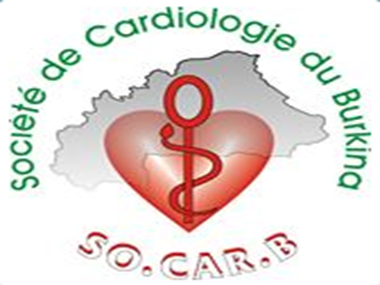 7èmes  Journées Internationales de la Société de Cardiologie du Burkina Faso
SPÉCIFICITÉ DES PÉRICARDITEs DU PVVIH EN AFRIQUE
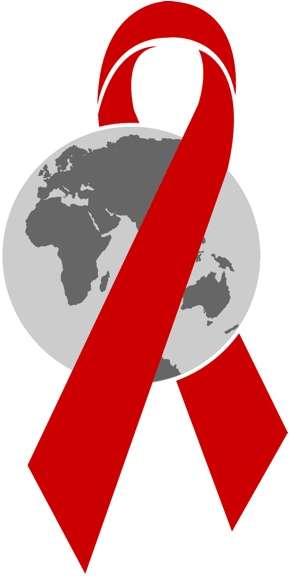 Patrice ZABSONRE, Burkina Faso
1. SPECIFICITE DE LA RELATION PericarditE - infection A VIH EPIDEMIOLOGIE
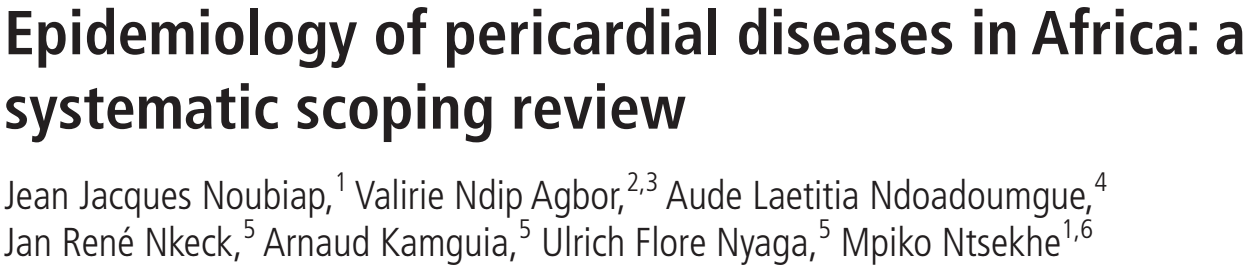 Janvier 1967- Juillet 2017
36 études
Heart 2018 ; 0 : 1–9.
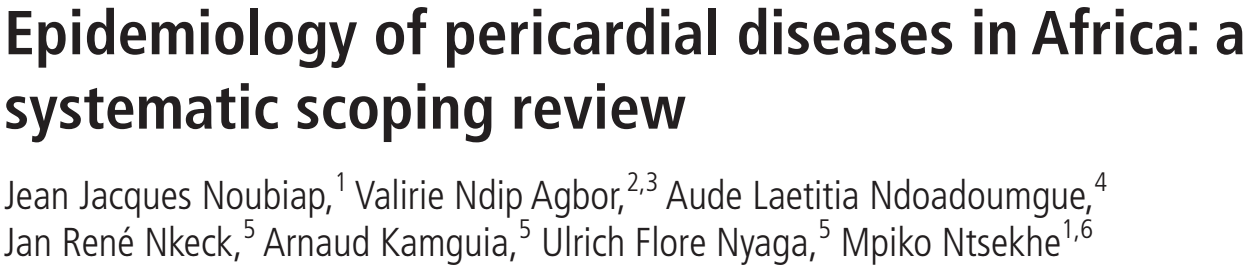 Prévalence des péricardites très variable selon les populations 
 Symptômes cardiaques : 1,1%
 Insuffisance cardiaque et autres maladies cardio-vasculaires : 3,3 to 6,8%
Heart 2018 ; 0 : 1–9.
LE point sur la pandemie de linfection a vih en afrique
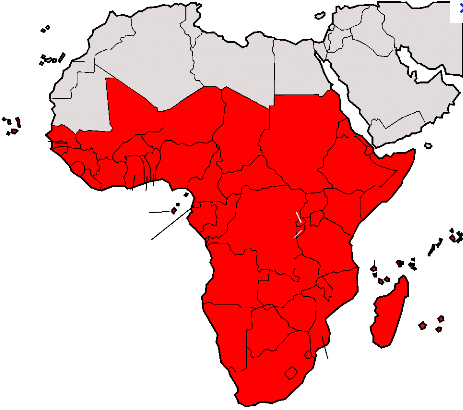 Poids de l’infection à VIH en Afrique Sub-Saharienne
12% de la population mondiale 
mais
 68%  des PVVIH mondiaux (23 millions)
Transition épidémiologique dans l’infection à VIH : Retard de l’Afrique Sub-saharienne
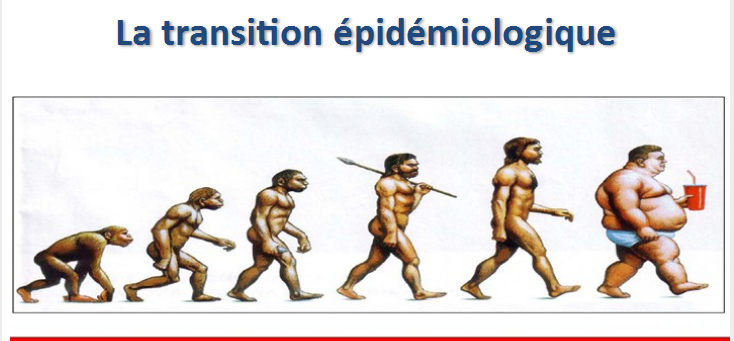 802 PVVIH dont 85% sous ARV 
 seuls 02 cas de péricardites à épanchement
Manifestations cardiaques dans les populations infectées par le VIH en Afrique
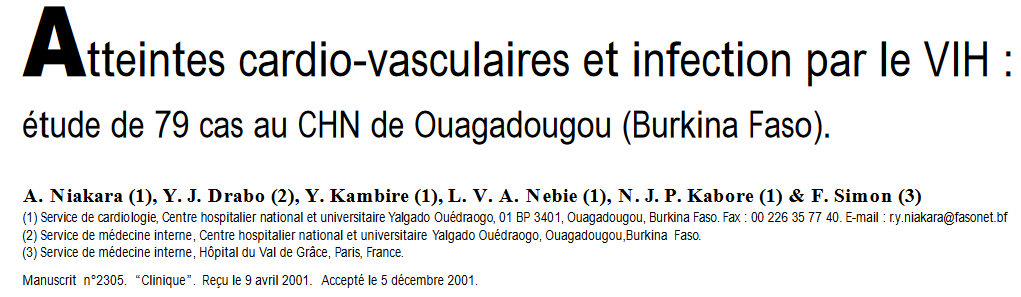 Myocardites et         myocardiopathies : 57%
Péricardites : 32%
HTAP d’allure primitive 5%
Embolie pulmonaire : 4%
Infarctus du myocarde : 2,5%
Bull Soc Pathol Exot, 2002, 95, 1, 23-26
Manifestations cardiaques dans les populations infectées par le VIH en Afrique
Cardiomyopathies
 dilatées : 43%
Péricardite à 
épanchement : 41%
Hypertension artérielle pulmonaire primitive : 11%
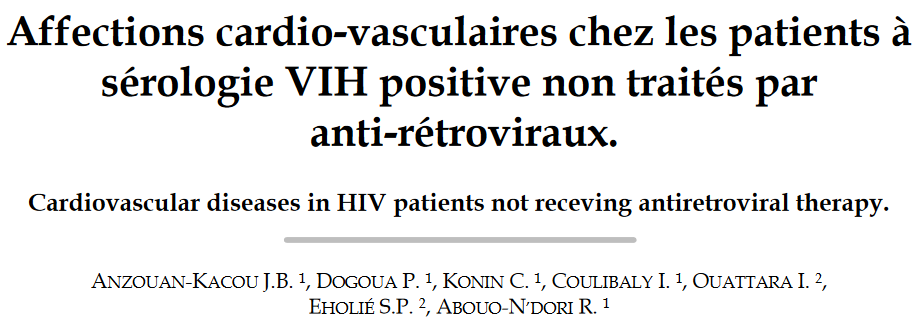 Cardiologie Tropicale 2012, 131
[Speaker Notes: .]
Manifestations cardiaques dans les populations infectées par le VIH en Afrique = 10% (518 cas parmi 5328 patients infectés), 54% sous ARV, 2011
Manifestations cardiaques dans les populations infectées par le VIH en Afrique
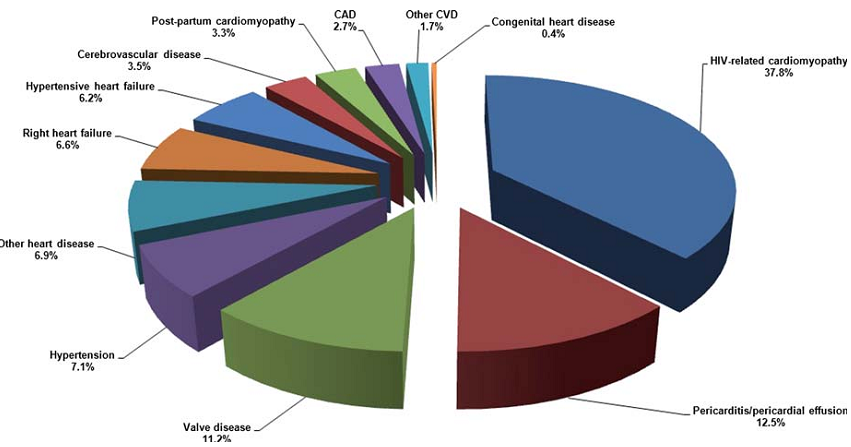 Sliwa K European Heart Journal  2011
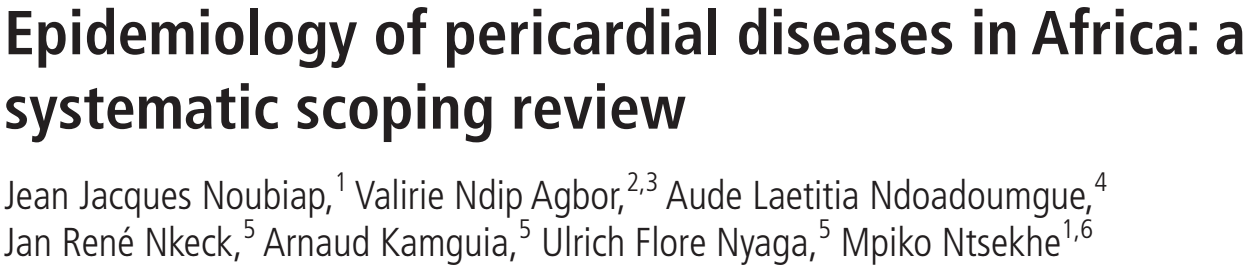 Prévalence très variable selon les populations 
 PVVIH avec symptômes cardiaques : 46,5% de péricardite
Heart 2018 ; 0 : 1–9.
2. SPECIFICITE DE LA RELATION PericarditE - infection A VIH TABLEAUX CLINIQUES
Manifestations cardiaques dans les populations infectées par le VIH en Afrique
Manifestations cliniques chez les patients africains
- Dyspnée 
- Instabilité hémodynamique
Péricardites asymptomatiques
Symptômes possibles (11% des patients infectés par le VIH)
Investigation of the Management of Pericarditis  in  Africa  (IMPI  Africa)  registry  (South  Africa,  Nigeria  and  Cameroon)
Ntsekhe M  PLoS ONE 3 : e2253 2008
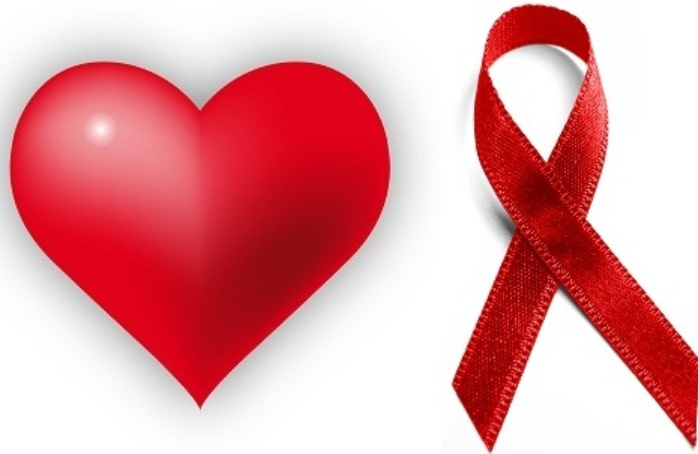 Manifestations cliniques dans les populations infectées par le VIH en Afrique
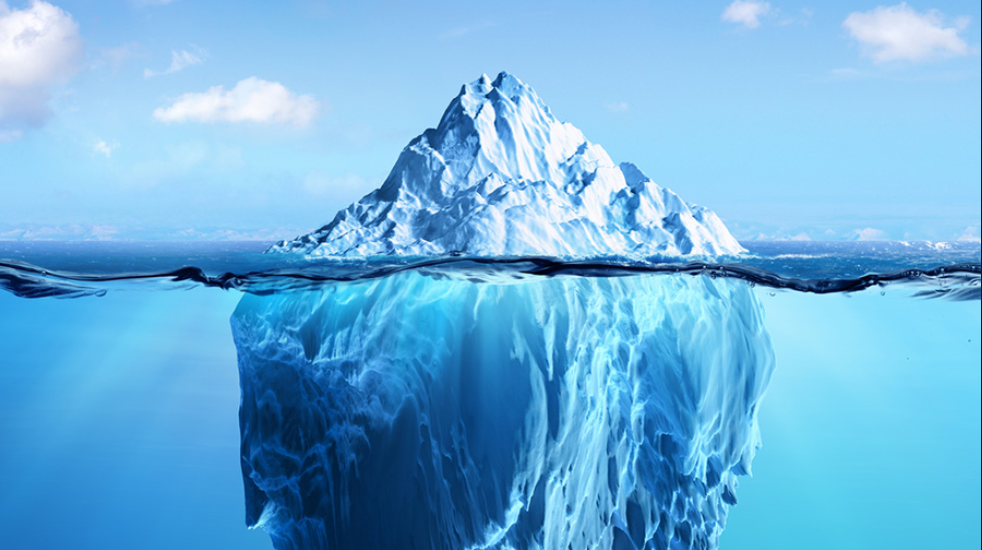 Epanchement péricardique symptomatique
Constriction
Tamponnade
Epanchement péricardique asymptomatique
Péricardites aigues
TABLEAUX CLINIQUES
[Speaker Notes: Je]
TABLEAUX CLINIQUES
Le défi diagnostique : l’étiologie des péricardites
Etiologies des péricardites chez les patients infectés par le VIH
Bactériennes 
Tuberculeuses
Virales 
Fungiques
Infections
Néoplasique
 Lymphome non-Hodgkin   
 Sarcome de Kaposi
Pathogénèse
Cause idiopathique
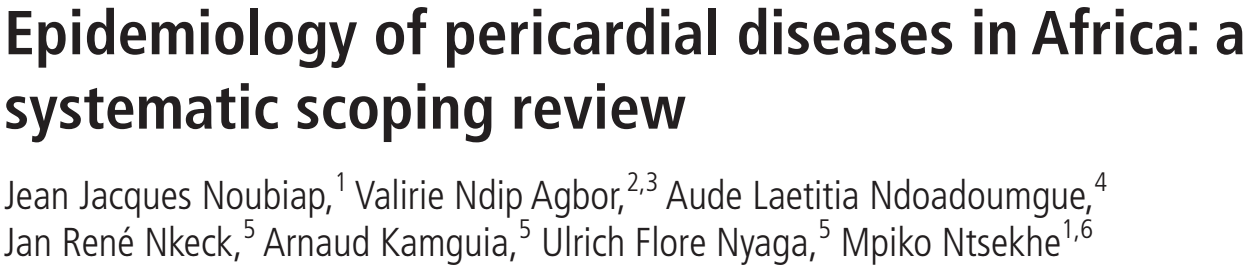 Etiologies des péricardites chez les patients infectés
PERICARDITES PURULENTES facilement reconnues sur l’aspect du liquide de ponction péricardique
Pas si fréquentes
2% à 18% de l’ensemble des cas de péricardite
Noubiap JJ, et al. Heart 2018 : 0 ; 1–9
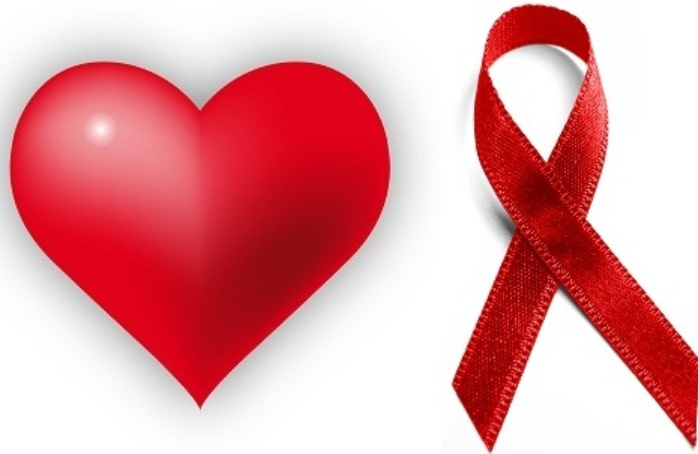 Etiologies des péricardites chez les PVVIH variables en fonction du niveau de l’immunité
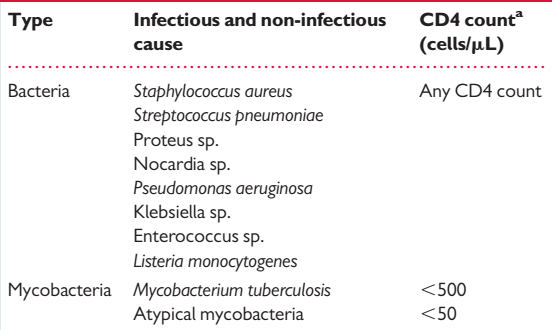 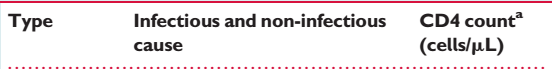 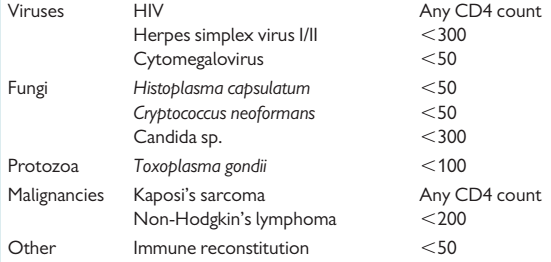 Thienemann F European Heart Journal 2013 : 34 ; 3538–3546
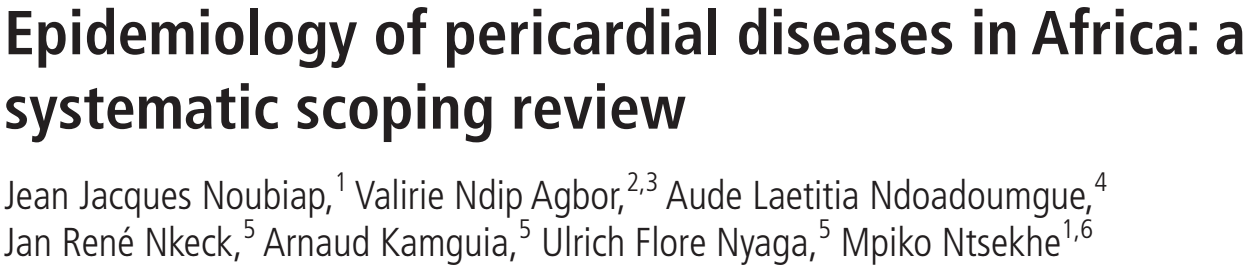 Etiologies des péricardites chez les patients infectés
La TUBERCULOSE est la cause la plus fréquente des maladies du péricarde en Afrique Sub – Saharienne chez les infectés ou non par le VIH
Noubiap JJ, et al. Heart 2018 : 0 ; 1–9
Y A T - IL UNE RELATION ENTRE TUBERCULOSE ET INFECTION A VIH ?OUI !!!
Endémie tuberculeuse  en Afrique : taux d’incidence, 2020
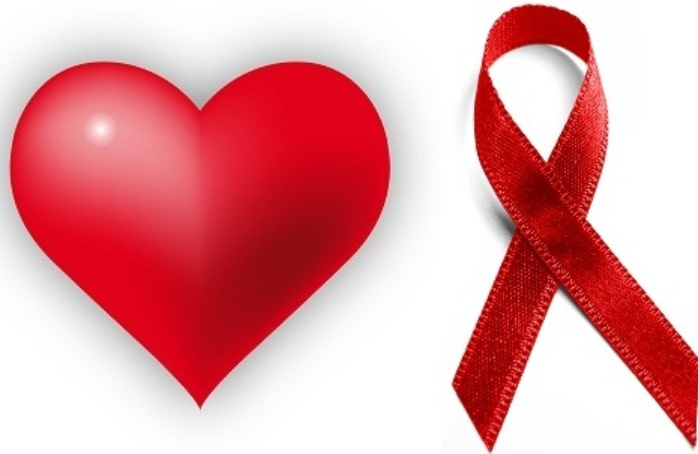 Global Tuberculosis Report 2020 WHO
LE point sur la pandemie de linfection a vih en afrique
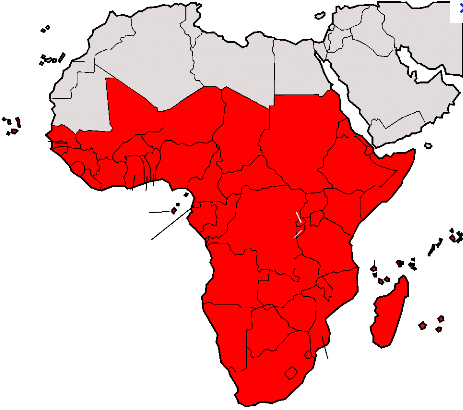 Poids de l’infection à VIH en Afrique Sub-Saharienne
12% de la population mondiale 
mais
 68%  des PVVIH mondiaux (23 millions)
Etiologies des péricardites chez les PVVIH variable selon le niveau de l’immunité
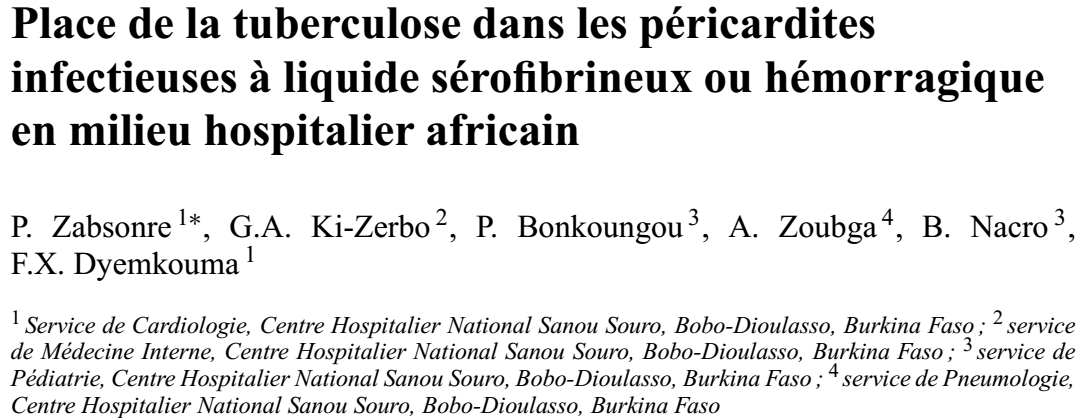 Péricardite à liquide sérofibrineux ou hémorragique : 60% de PVVIH 
Etiologie tuberculeuse : 73%
Méd Mal Infect 2002 ; 32 : 163-7
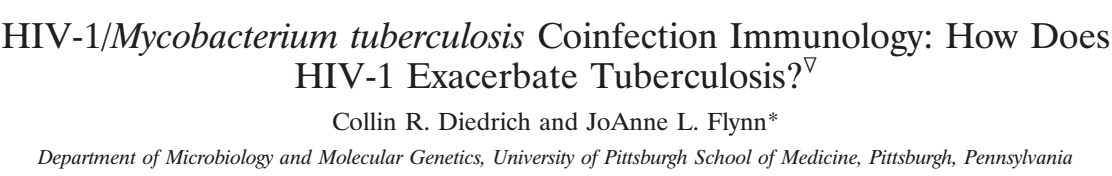 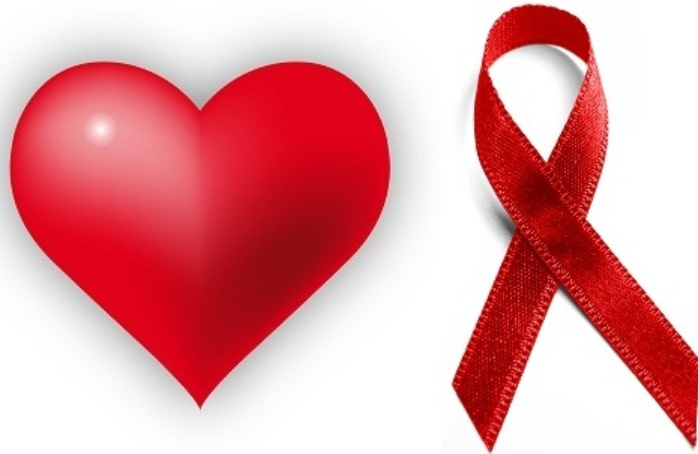 Il existe une  synergie d’action entre le VIH et la tuberculose pour accroitre la morbidité et la mortalité
Collin R Infection and Immunity. 2011
Vicious circle of HIV-Tuberculosis co-infection
Immunodépression
CD4 cell deficiency
Cytokines decrease
       IFNƴ ↓ ↓ ↓
       IL2 ↓
       TNF ↓
Growth of Mycobacterium TB
↑↑ Risk of reactivation or re-infection
TUBERCULOSIS DISEASE
HIV
Evolution AIDS Stage
Increased local and systemic viral load
TNFα production 
IL6, IL1/ Granuloma
Collin R Infection and Immunity. 2011
Bell LCK, Nature Reviews Microbiology 2018
Immunité – VIH – Tuberculose
« Les particularités histologiques, vasculaires et immunitaires du péricarde semblent y déterminer une dissémination plus précoce et plus rapide et une réaction pathologique aux BK plus rapide que dans les autres organes au stade de début de l’infection à VIH"
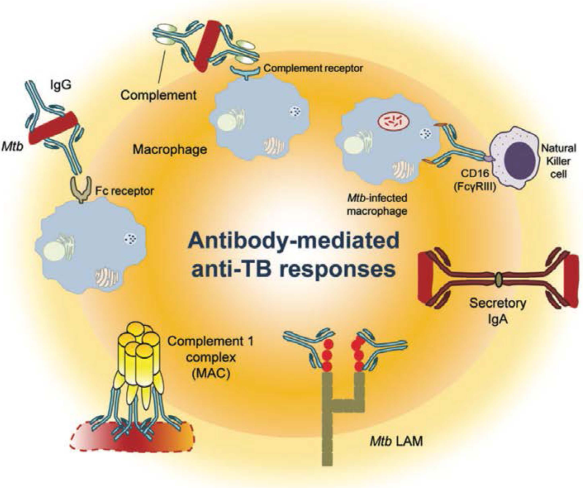 De Cock K . JAMA 1992
INVASION DU PERICARDE IMPLANTATION
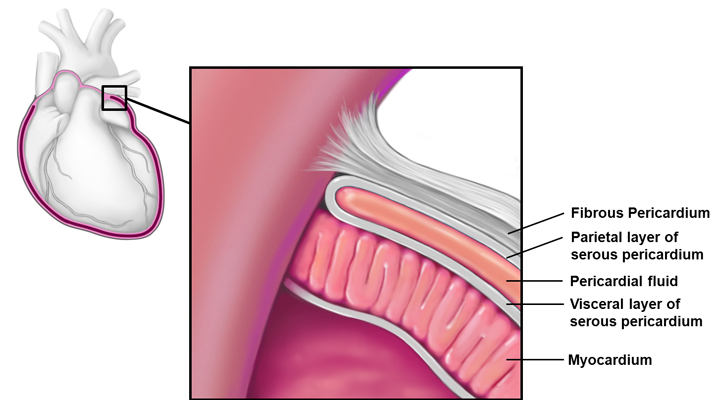 http://www.clevelandclinicmeded.com/
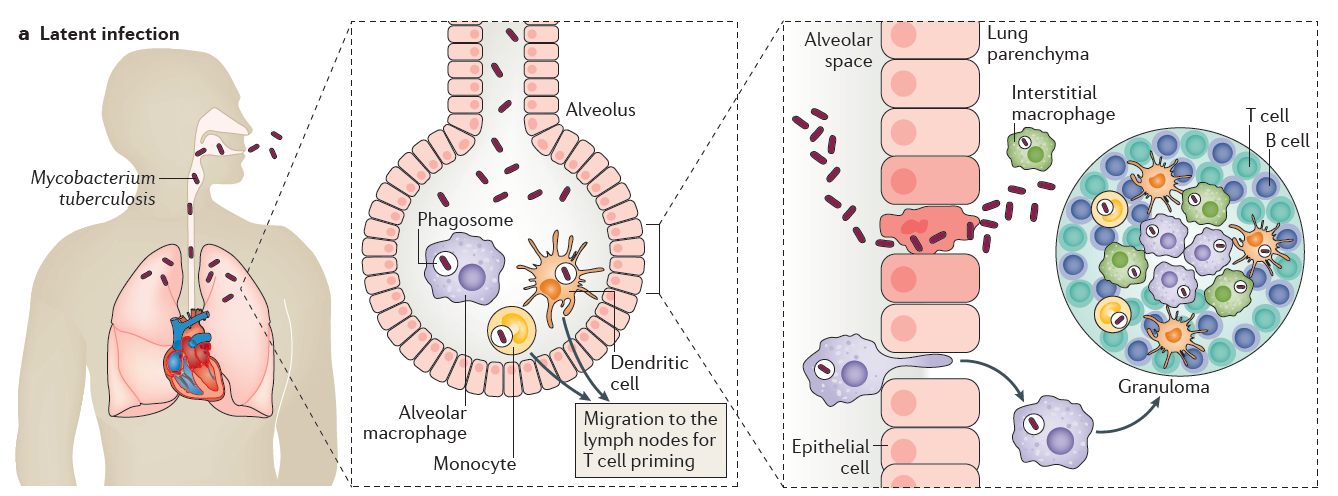 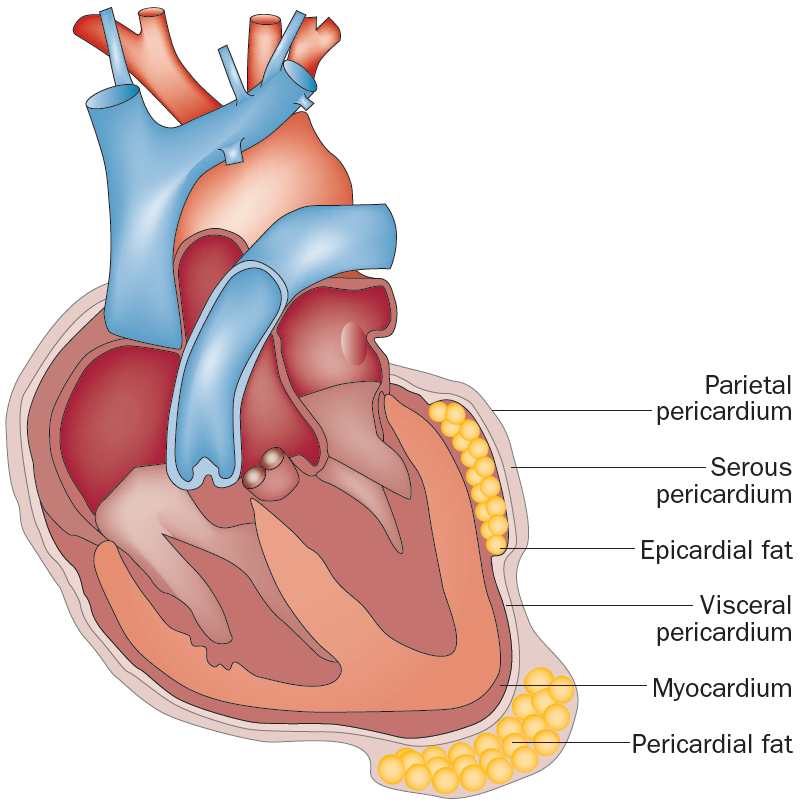 PERICARDIAL DISSEMINIATION
Priming  T cells and Differentiation to T subtypes
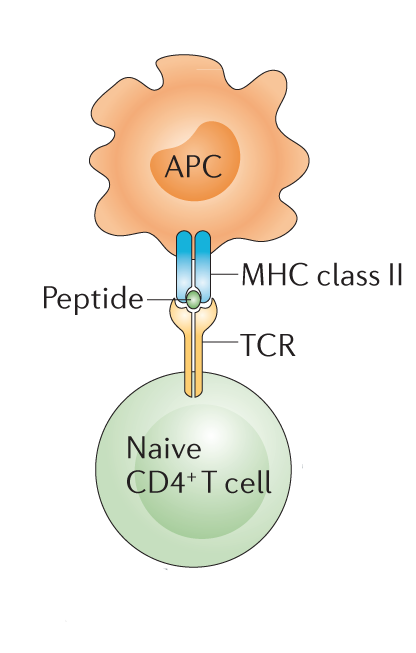 IMMUNE OBJECTIVE
Lacobellis et al.
 Nat Rev Endocrin 2015
Pain et al. 
Nat Rev Dis Primers 2015
Th1, Th2, Th9
Th17, Th22, Tfh
INVASION DU PERICARDE
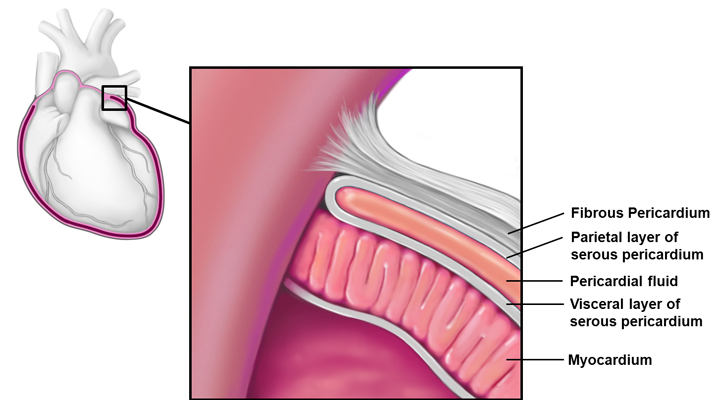 http://www.clevelandclinicmeded.com/
Pericardial fluid
Is an ultrafiltration product of plasma (with concentration  of Na+, Cl-, Ca++, Mg++ and  of K+)
Rich protective immune cells containing fluid
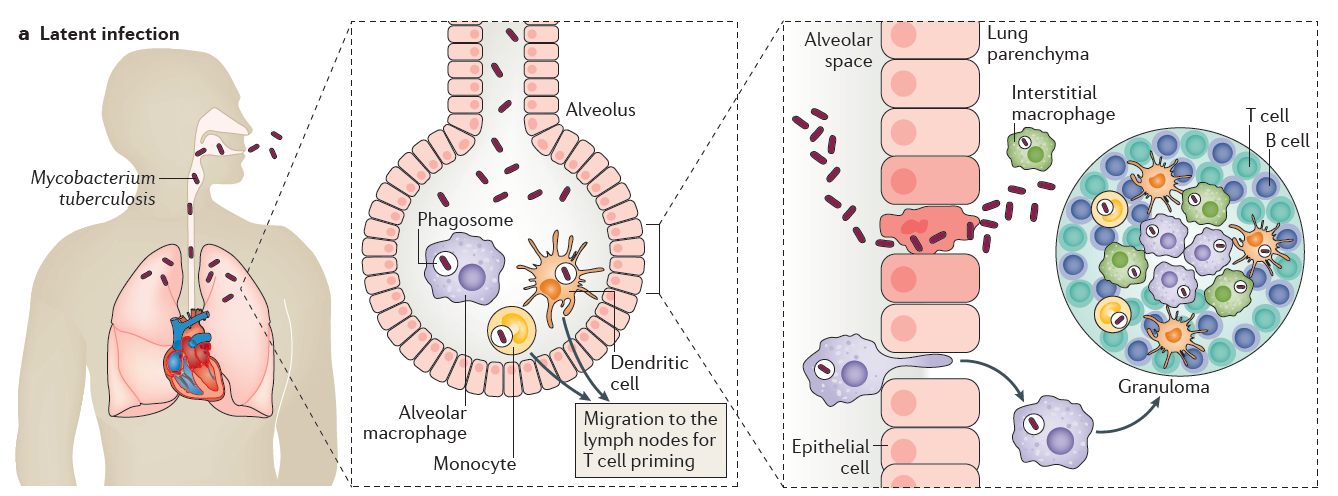 Permissive monocytes
Infected monocytes acts as trojan horses to bring BK in pericardial fluids better than and before it can be for pleural fluid.
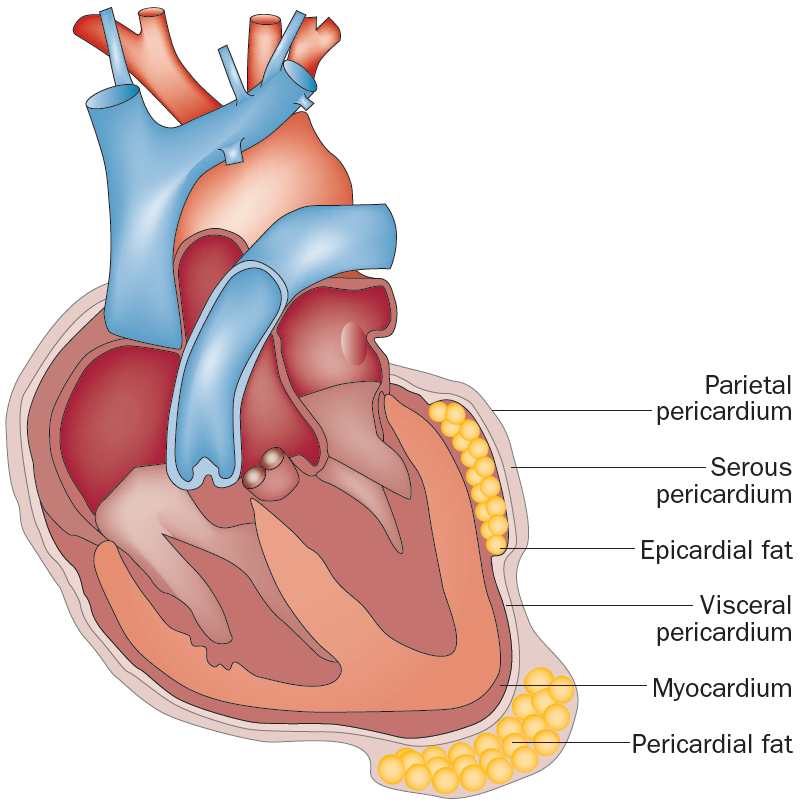 Metabolic function
Source of free fatty acid for mycard contraction
PERICARDIAL DISSEMINIATION
Thermogenesis function
Protect the heart like a coat for body temperature drops
Priming  T cells and Differentiation to T subtypes
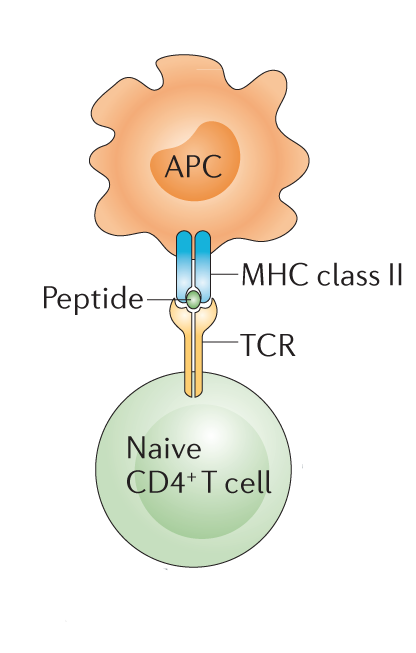 Mechanical function
Protect the coronary of torsion due to arterial pulse and cardiac contractions
IMMUNE OBJECTIVE
Lacobellis G  Nat Rev Endocrin 2015
Pain E . Nat Rev Dis Primers 2015
Immunological function
Contribution of immune cells in this tissue to heart inflammation and remodeling
Th1, Th2, Th9
Th17, Th22, Tfh Treg
Vogiatzidis F   Front Physiol 2015
PERIODE D’ETAT
Lymphocyte B
Lymphocyte T
ICONOGRAPHY
Antibody production facilitating phagocytosis (opsonine)
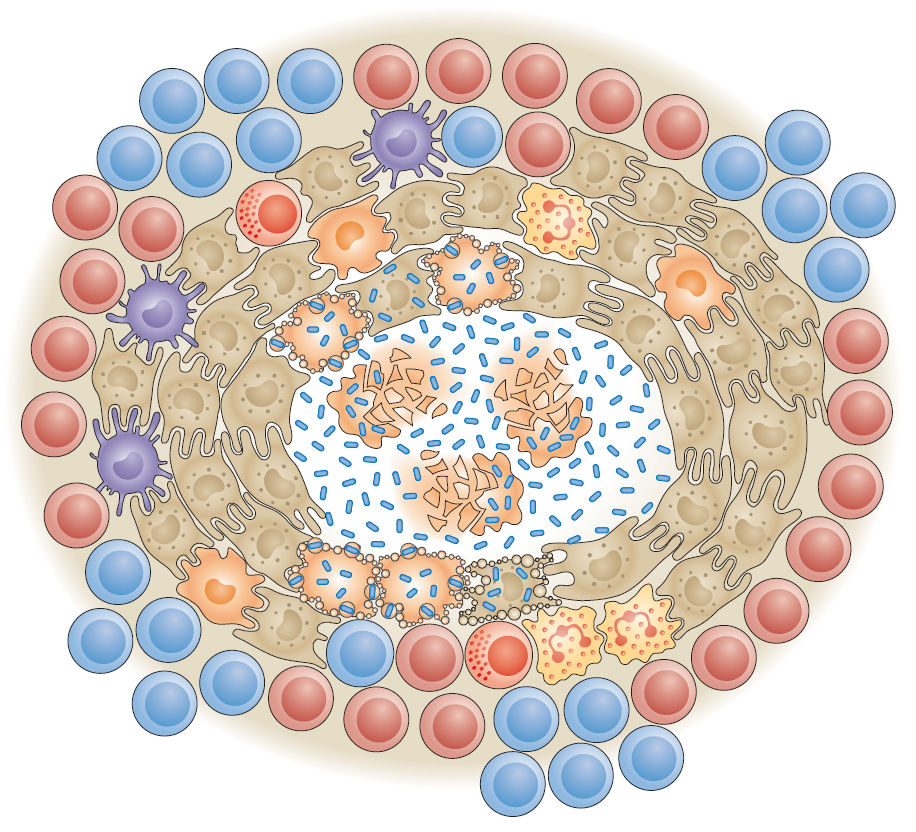 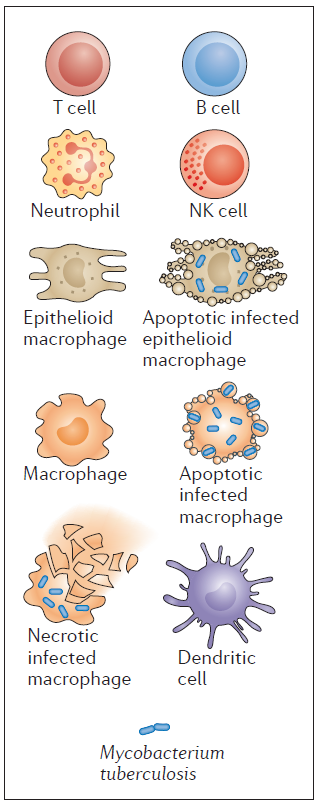 Th1 +++ (IFN, TNF, IL-2)
Improve macrophages phagocytosis and killing efficiency (oxydative burst)
Improve macrophages survival
Macrophages
BK phagocytosis and killing
Circumscription of the infectionPresentation and orientation of T cells
Cadena AM et al. Nat Rev Immunol 2017
EVOLUTION
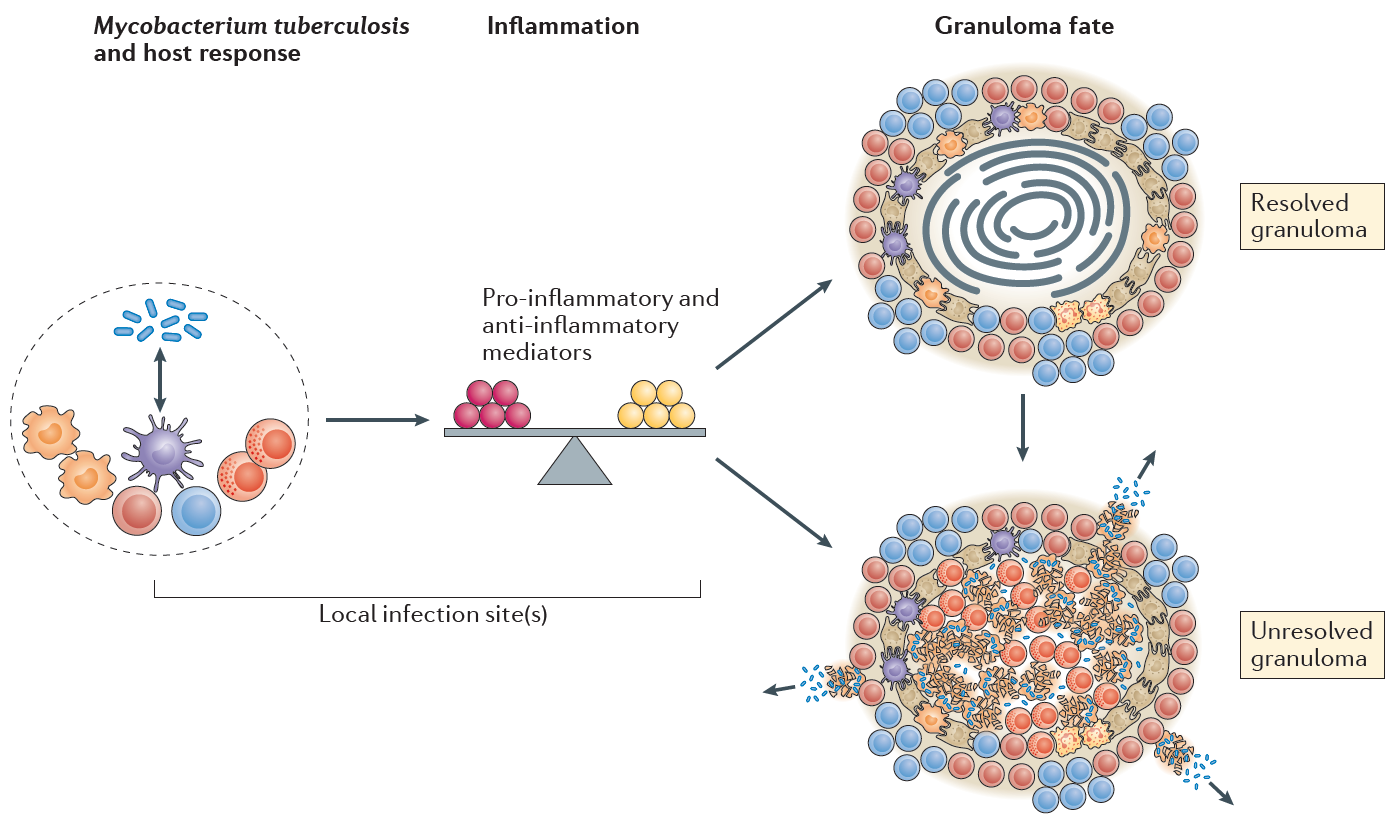 Th1 dominant coordination
Th function alteration (HIV+++, depressive therapies)
Cadena AM et al. Nat Rev Immunol 2017
Particularités anatomiques du développement de la péricardite tuberculeuse
Propagation lymphatique rétrograde à partir des ganglions lymphatiques péritrachéaux, péri-bronchiques et mediastinaux
Rareté de la propagation par contiguité avec une lesion parenchymateuse pulmonaire
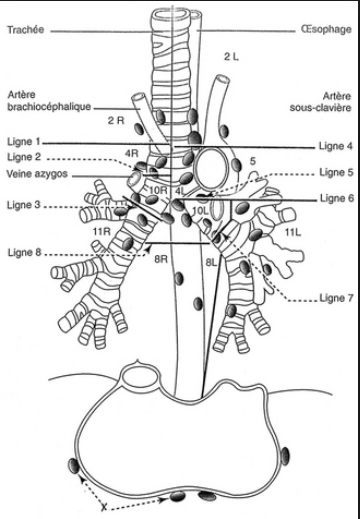 Péricardite tuberculeuse chez PVVIH : tableaux cliniques
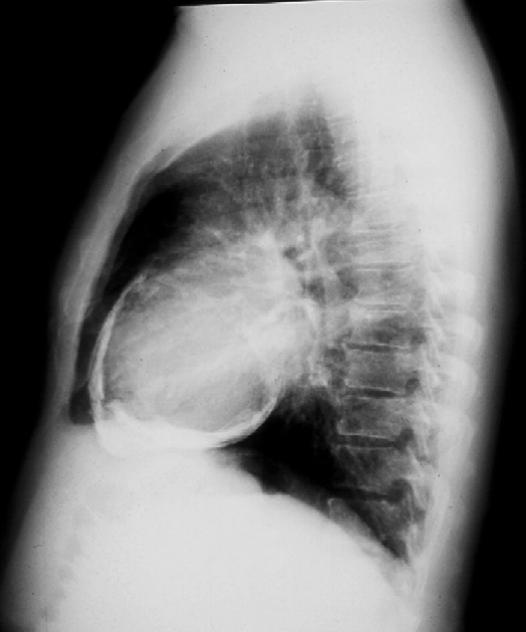 Archives CHU-Bogodogo, Ouaga, BF
Epanchement péricardique : 79,5%
Myopéricardite : 13% 
Constriction : 15,1%
Tamponnade cardiaque : 20%
Noubiap JJ, et al. Heart 2018
Commerford PJ, Cape Town University, 2004
Etiologie tuberculeuse associée à une dysfonction  ventriculaire gauche corrélée à l’immunodépression
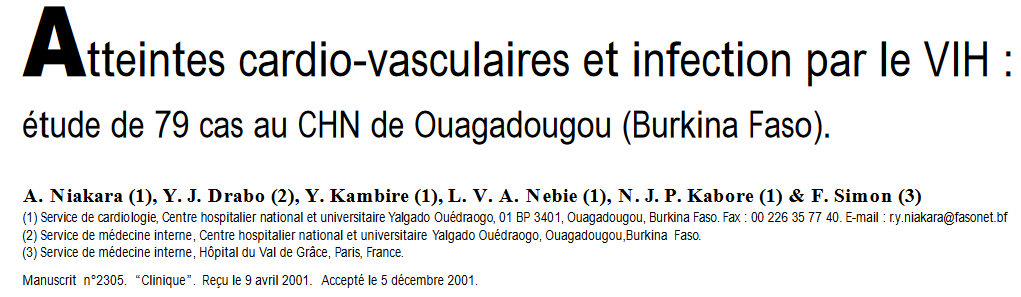 Bull Soc Pathol Exot, 2002, 95, 1, 23-26
Etiologie tuberculeuse : évolution silencieuse mais rapide vers la constriction
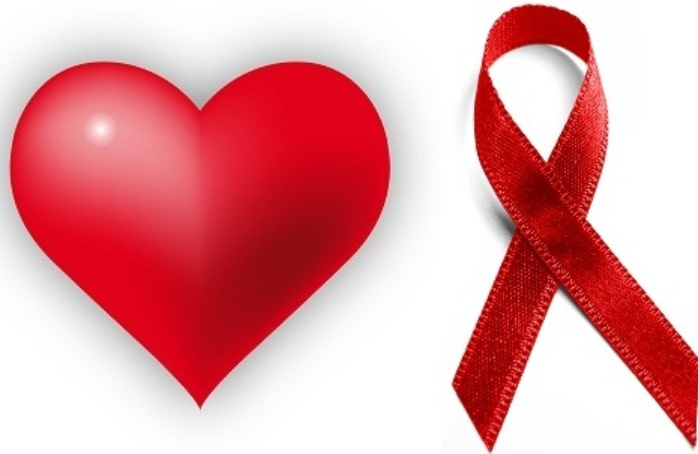 Archives Service cardio CHU-Bogodogo, Ouaga, BF
Archives Service cardio CHU-Bogodogo, Ouaga, BF
3. SPECIFICITE DE LA RELATION PericarditE - infection A VIH PRONOSTIC
Pronostic des maladies du péricarde au sein des PVVIH en Afrique
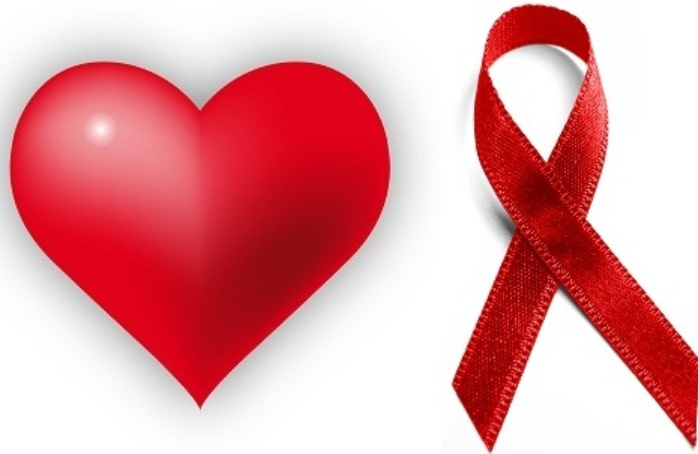 Dépend surtout de :
 Co-morbidités associées à
 l’infection à VIH
Degré d’immunodépression
Etiologie de la péricardite
Dissémination 
 Tamponnade 
  Constriction : péricardite tuberculeuse et purulente
Etudes de mortalité des péricardites en Afrique
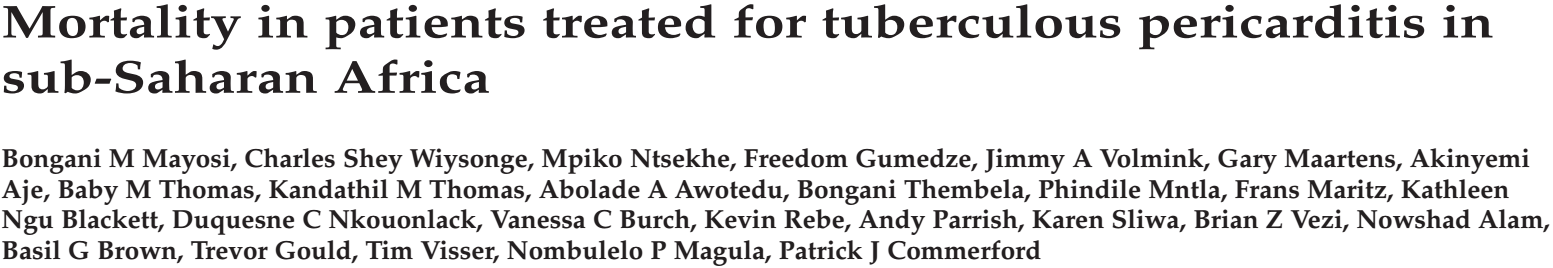 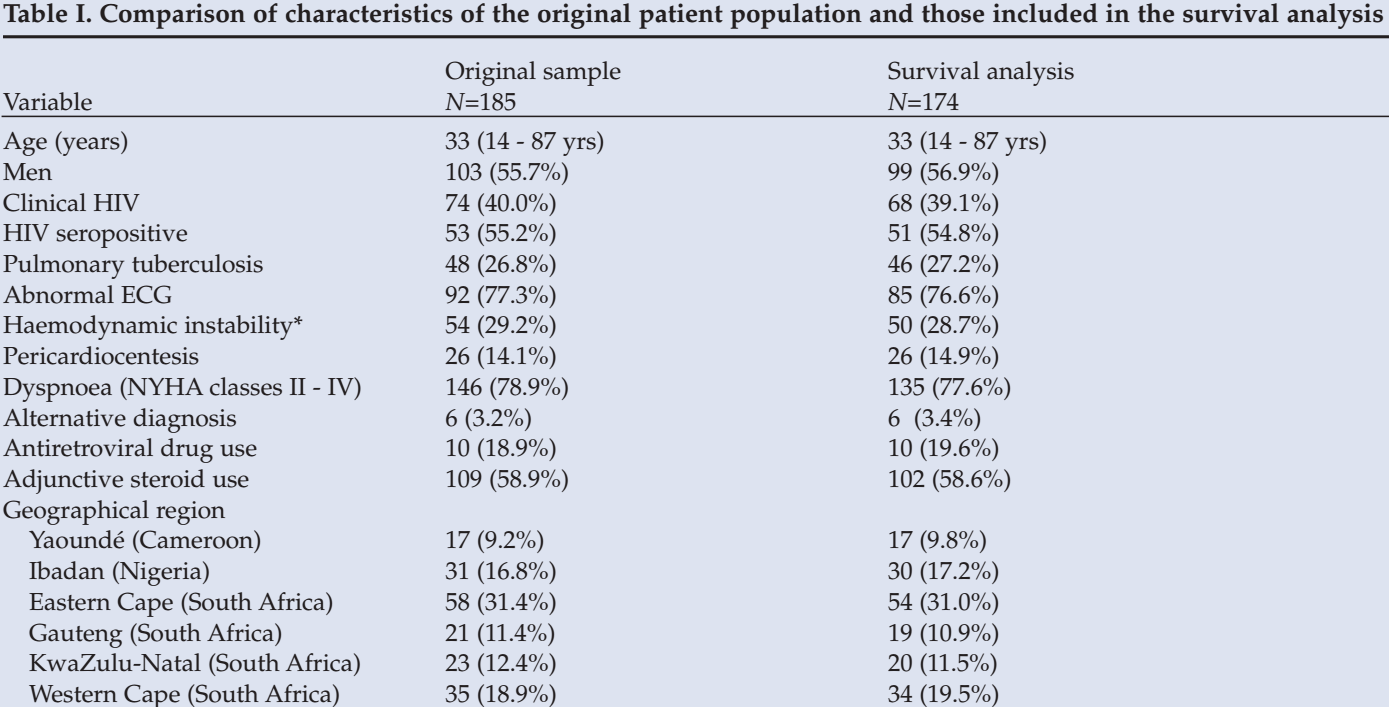 IMPI-registre 
15 hospitaux : Nigeria, Cameroun, South Africa
Mayosi BM  SAMJ 2008
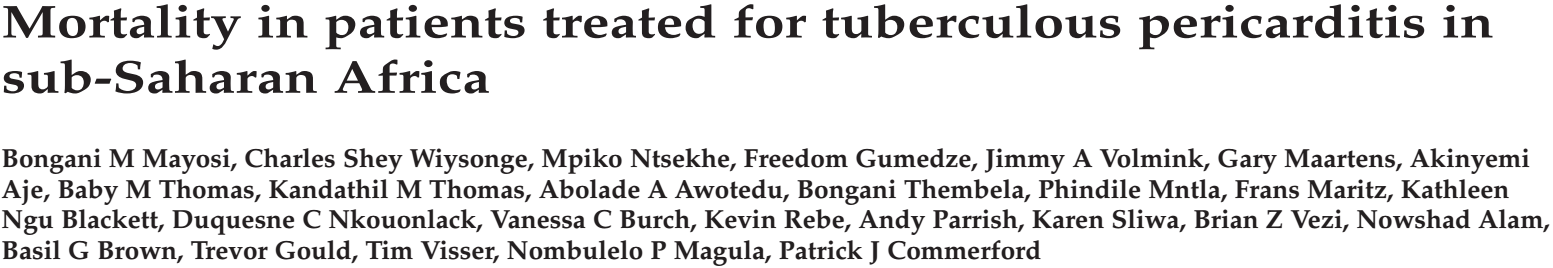 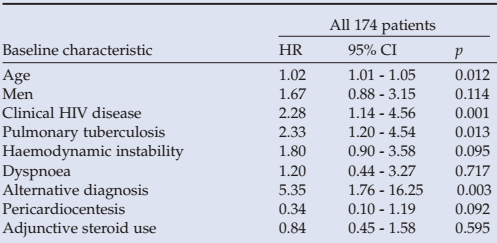 Mayosi B M  SAMJ 2008
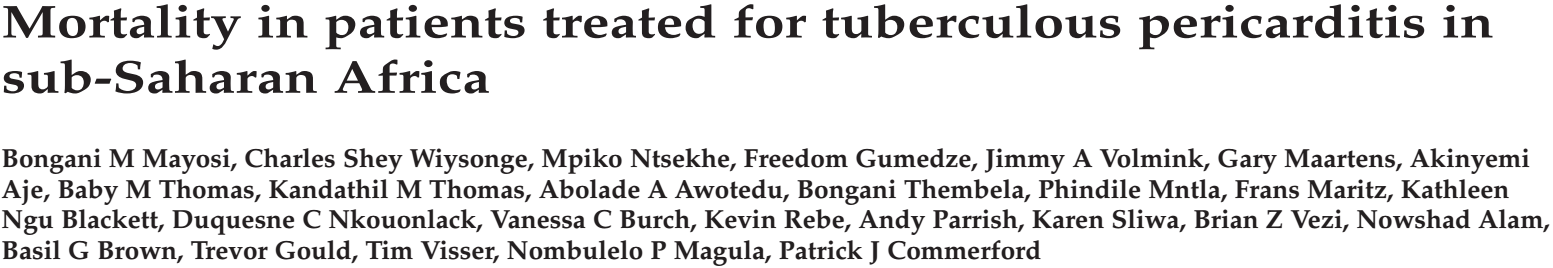 Une constriction péricardique et un bas niveau d’immunité sont associés à une mortalité élevée
Mayosi B M  SAMJ 2008
4. SPECIFICITE DE LA RELATION PericarditE  - infection A VIH CONDUITES A TENIR DIAGNOSTIQUES ET THERAPEUTIQUES
Défis à relever en Afrique : PEC optimaledes péricardites au cours de l’infection à VIH
Diagnostic
Traitement
Eviter l’évolution vers la constriction
Mise en évidence du BK
Précocité
[Speaker Notes: Dans le contexte de pays à ressource limitées qui caractérise les pays de l’ASS deux défis sont à relever dans la PEC des pércardites chez lez PVVIH  d’une part la nécessité d’un diagnostic précoce seule garant pour éviter une évolution vers la constriction, d’autres part avoir un diagnostic de certitude quand à l’origine tuberculeuse ou non]
Evaluation and PEC des péricardites à épanchement avec une suspicion de cause tuberculeuse
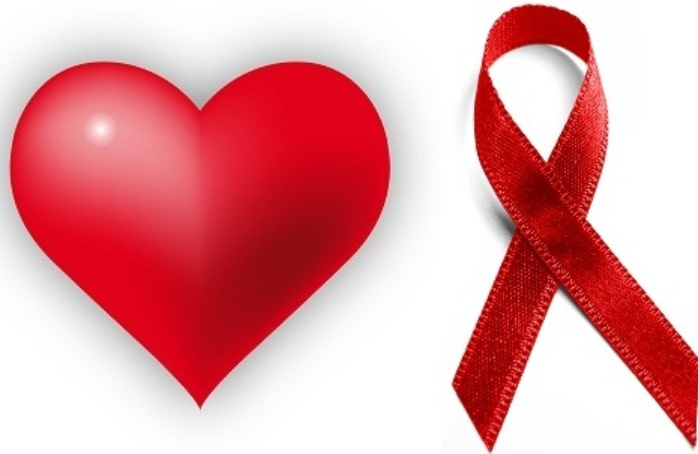 Step 1: non invasive initial assessment
Pulmonary Rx : Evidence for pulmonary tuberculosis
Echocardiography : fibrin
CT / MRI : pericardial thickening (> 3 mm), mediastinal or tracheobronchial lymphadenopathy
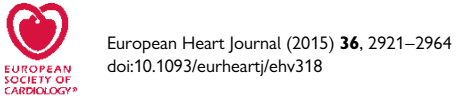 Evaluation et PEC des péricardites à épanchement avec une suspicion de cause tuberculeuse
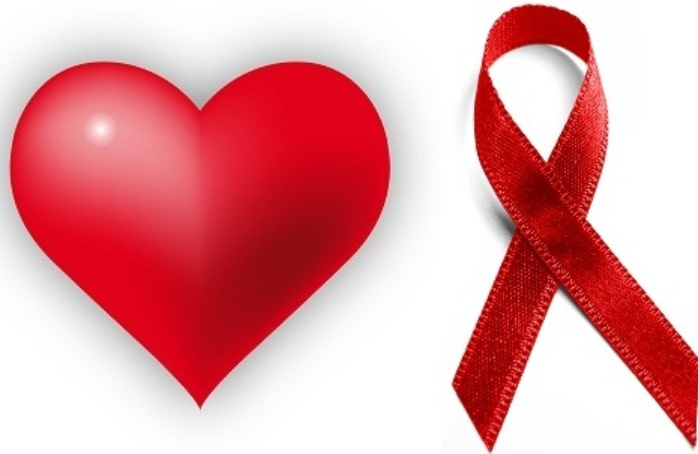 Step 1: non invasive initial assessment
Sputum cultures, gastric aspiration and / or urine in search of BK  scalene ganglion biopsy, 
Tuberculin IDR is not useful in adults, regardless of the baseline prevalence of TB.
Evaluation et PEC des péricardites à épanchement avec une suspicion de cause tuberculeuse
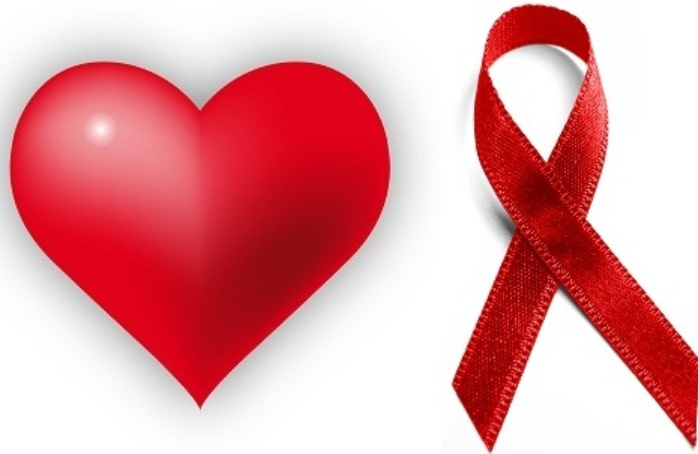 Step 2: Pericardocentesis
Direct inoculation of the pericardial fluid in a specific culture medium
Quantitative PCR (Xpert MTB / RIF) for the nucleic acids of Mycobacterium tuberculosis
Biochemical tests to differentiate an exudate from a transudate white blood cells and cytology: a lymphocyte exsudate
Indirect tests for tuberculous infection: interferon-gamma, adenosine deaminase, lysozyme
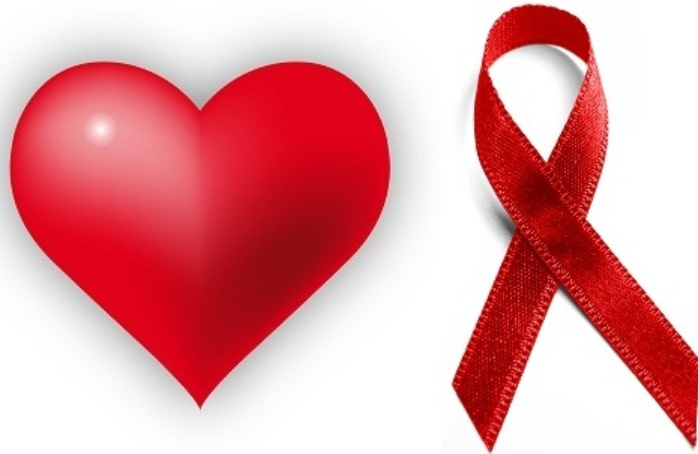 Evaluation et PEC des péricardites à épanchement avec une suspicion de cause tuberculeuse
Step 3: Pericardial biopsy
when draining a tamponade
for diagnosis purposes
not necessary in sub-Saharan Africa and other TB-endemic areas
Evaluation et PEC des péricardites à épanchement avec une suspicion de cause tuberculeuse
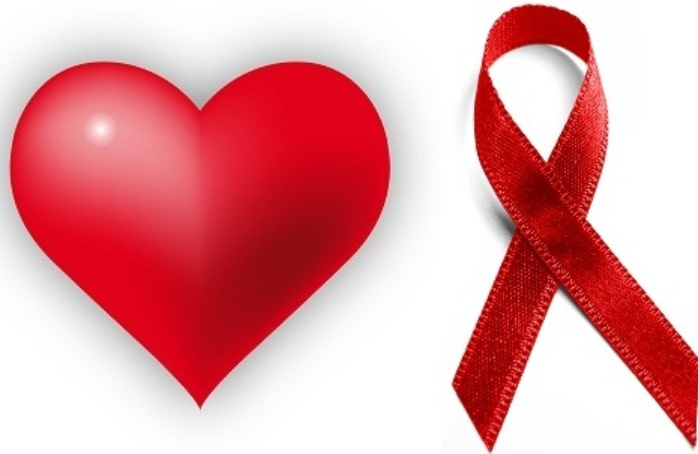 Step 4 : Empirical antituberculosis treatment
Recommended in endemic areas
After eliminating other causes
Cardiac tamponade or suspected bacterial or neoplasic aetiology ?
Algorithme simplifié de la PEC des péricardites à épanchement selon ESC 2015
.
NO
YES
Pericardiocentesis andaetiology search
Elevated inflammatorymarkers?
YES
NO
Empiric ant inflammatorytherapy (treat as pericarditis)
Known associateddisease?
Follow-up
NO
NO
YES
Large (>20 mm)pericardial effusion?
Pericardial effusion probably related. Treat the disease.
Consider pericardiocentesisand drainage if chronic (>3 months)
YES
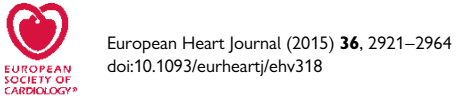 Evaluation et PEC des péricardites à épanchement avec une suspicion de cause tuberculeuse)
Impact du traitement des formes résistantes sur allongement QT (grade 1 à 4) avec risque élevé de mort subite chez les PVVIH : bédaquiline, clofazimine, fluoquinolones (moxi, levofloxacine)
Incidence encore élevée des formes résistantes de tuberculose chez les PVVIH en Afrique : 600 000 cas par an
Global Report WHO 2020
Dans ce défi thérapeutique, les corticoïdes améliorent-ils le pronostic des péricardites tuberculeuses chez les PVVIH ?
Constriction ?
Mortalité ?
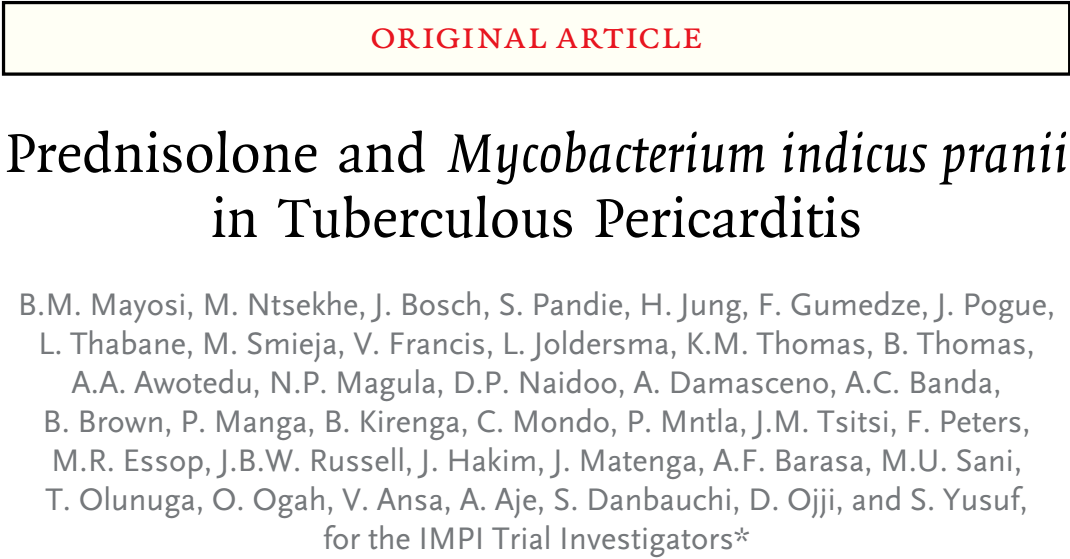 Prednisolone   Vs   Placebo
Mycobacterium indicus pranii  Vs  Placebo
Mayosi BM and al. NEJM 2014,371 : 1121-30
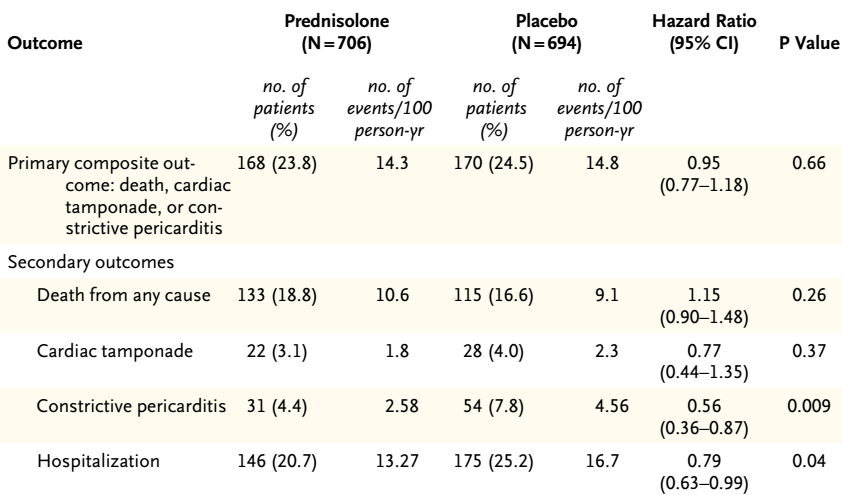 Mayosi BM  NEJM 2014
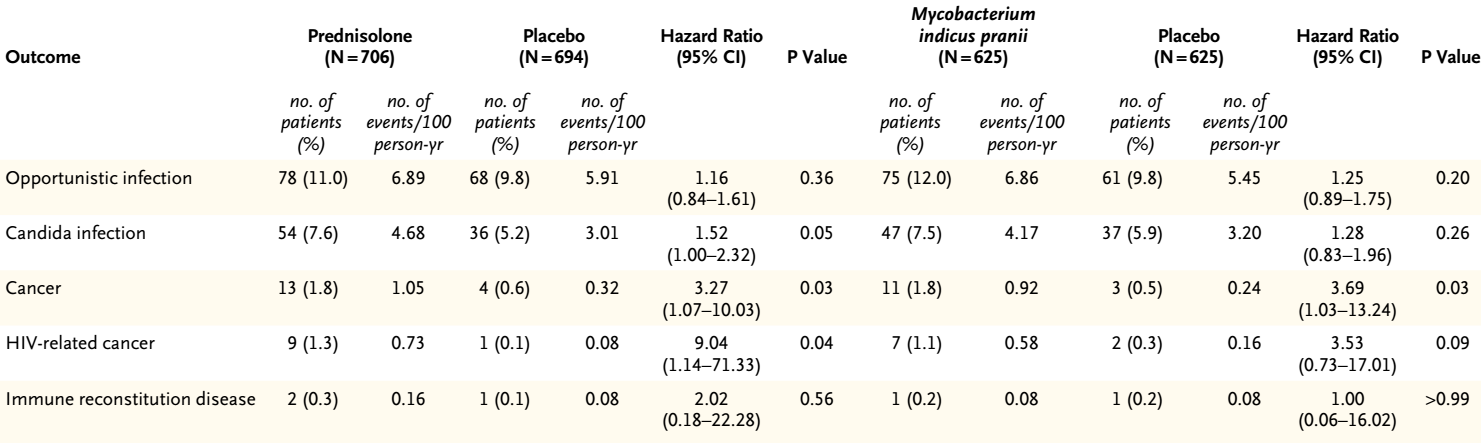 Mayosi BM. NEJM 2014
Les corticoïdes peuvent – ils prévenir le décès, la constriction et la tamponade chez les PVVIH ?
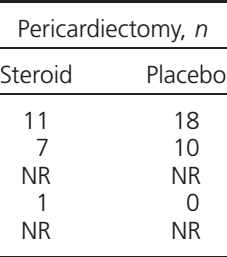 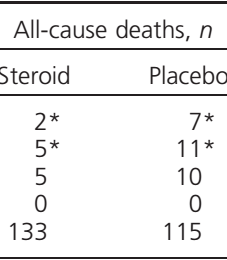 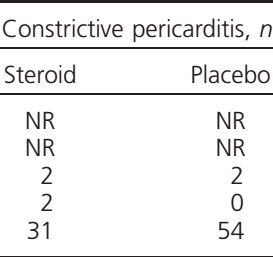 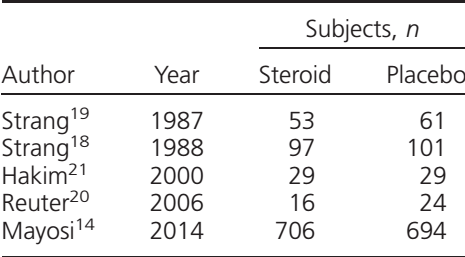 Georges I A Int J Tuberc Lung Dis 2018
Non ! Les corticoïdes n’améliorent pas le prognostic des péricardites tuberculeuses
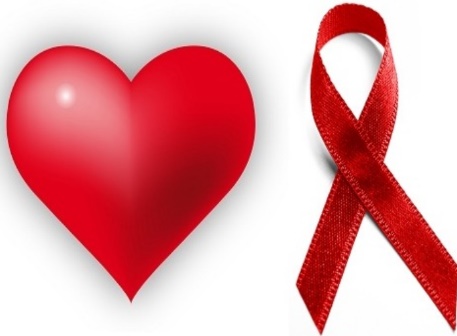 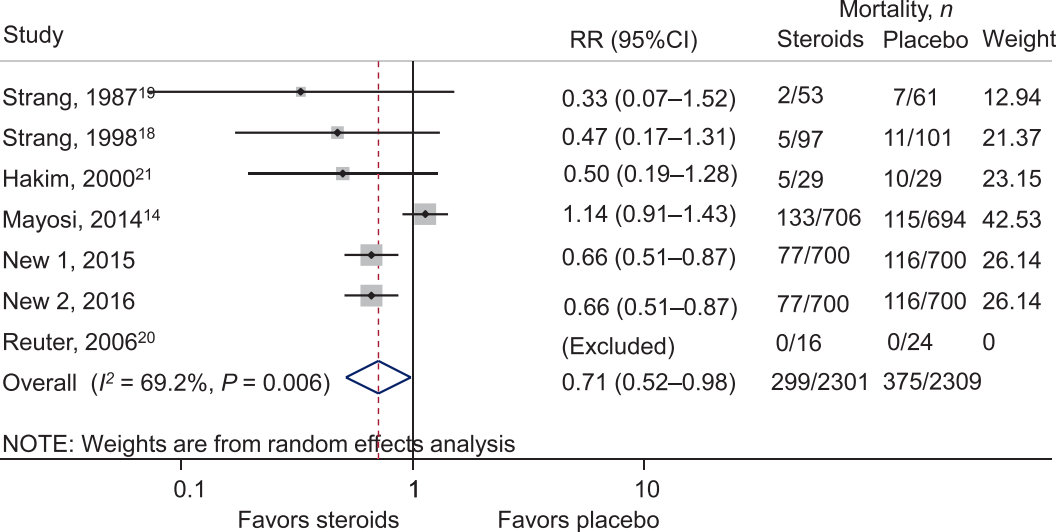 Georges I. Int J Tuberc Lung Dis 2018
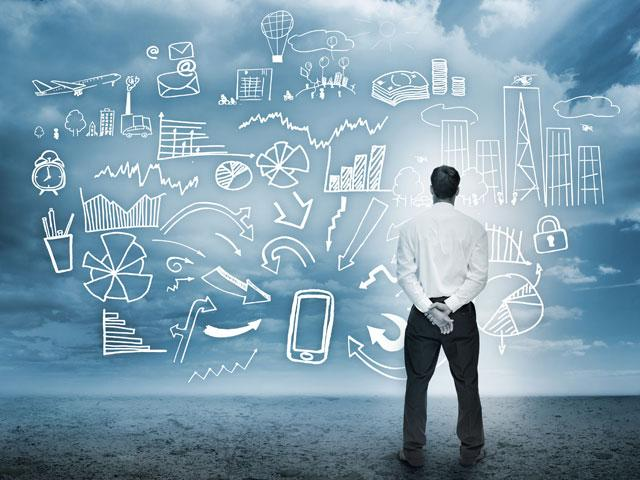 TAKE HOME MESSAGE
Réduction de la morbi-mortalité associée à la péricardite au cours de l’infection à VIH en Afrique recommende :
Meilleure PEC de l’infection à VIH

 Meilleure prévention de constriction péricardique
Urgence de la mission du praticien dans les péricardites chez le PVVIH
Relever le défi de la PEC des péricardites en Afrique (contexte des pays à ressources limitées) :
Diagnostic étiologique (mise en évidence du BK)
Respect des recommendations (antiflammatoires)
PARADIGME ?
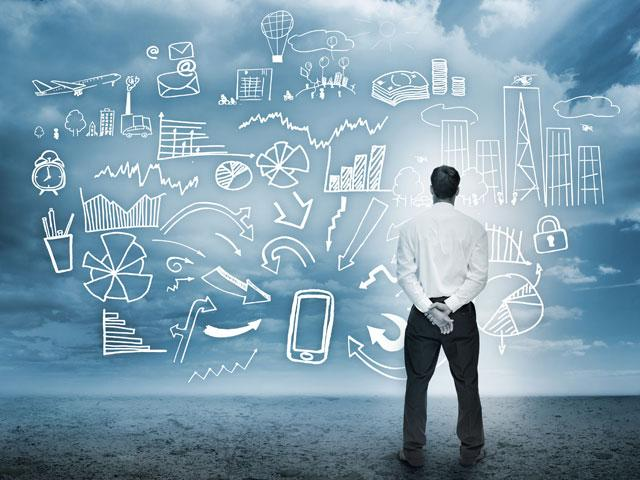 Toute péricardite à épanchement qui ne fait pas la preuve de sa cause chez le PVVIH doit être considérée et traitée comme une péricardite tuberculeuse ??????
THANK YOU FOR YOUR ATTENTION
[Speaker Notes: MERCI POUR VOTRE ATTENTION]